Основы практического использования нейронных сетей.Практические задания.
Дмитрий Буряк.
к.ф.-м.н.
dyb04@yandex.ru
Практическое задание (1)
Задача: бинарная классификация изображений- классы: есть солнцезащитные очки, нет солнцезащитных очков
Формат изображений: 30х32, grayscale, jpg.
Примеры изображений:
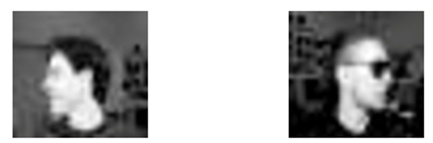 2
Практическое задание (1)
Предлагаемая схема решения:- 2D сверточная НС: выход – 1 нейрон (сигмоида)- Функция потерь: кросс энтропия (binary cross entropy)
Размеры выборок:- Обучающая: 378 изображений- Тестовая: 22140 изображений.
Возможная проблема: переобучение.
Способы решения:- упрощение архитектуры нейронной сети;- выбор момента остановки обучения;- увеличение обучающей выборки за счет преобразования исходных изображений;- обучение нескольких сетей и усреднение их предсказаний.
аугментация изображений:   шум, аффинные преобразования
 регуляризация
 dropout
 кросс-валидация
3
Практическое задание (1)
result: 0 – open, 1 - sunglasses
Train_tags.csv

id,tag
0,sunglasses
1,open
2,sunglasses
…377,sunglasses
%Имя_%Фамилия.csv

id,result
0,0
1,0
2,1
…22139,1
Метрика качества:
4
Практическое задание (1)
Необходимо прислать (dyb04@yandex.ru) архив со следующими файлами
Файл с предсказаниями на  тестовых данных (формат на предыдущем слайде);
Исходный код решения (keras/tensorflow, pytorch), который можно запустить, предсказания на тестовых данных должны воспроизводиться;
Отчет (doc, pdf), содержащий:- описание архитетуры НС- что было сделано/исследовано для получения конечного результата.- пояснения, почему было принято решение остановиться на этом варианте.
5
Практическое задание (2)
Задача: аппроксимация функции (регрессия)F: R256→R; y=F(x)
Размеры выборок:- обучающая: 1000 пар (x,y)i - тестовая: 100 векторов xi.
Возможная проблема: локальный минимум, переобучение.
Способы решения:- анализ входных данных;- выбор архитектуры НС;- подбор параметров обучения;- выбор момента остановки обучения.
регуляризация
 dropout
 кросс-валидация
6
Практическое задание (2)
Предлагаемая схема решения:- Полносвязанная сеть.- Функция потерь: MSE.
Формат файла с обучающей выборкой (train_regression.csv):- 1000 строк- строка i: xi1,xi2,…,xi256,yi
Формат файла с тестовой выборкой (test_regression.csv):- 100 строк- строка i: xi1,xi2,…,xi256
Формат файла с результатами на тестовой выборке (%Имя_%Фамилия_regression.csv):- 100 строк- строка i: yi- порядок строк должен быть таким же как в test_regression.csv
7
Практическое задание (2)
Необходимо прислать (dyb04@yandex.ru) архив со следующими файлами
Файл с результатами регрессии на тестовых данных (формат на предыдущем слайде);
Исходный код решения (keras/tensorflow, pytorch), который можно запустить;
Отчет (doc, pdf), содержащий:- описание архитетуры НС- что было сделано/исследовано для получения конечного результата.- пояснения, почему было принято решение остановиться на этом варианте.
8
Практическое задание (3)
Задача: Классификация на несколько классов- Распознавание голосовых ключевых слов: 10 слов + незарегистрированные  слова (other).- Слова (в скобках номер класса): bed (0), cat (1), dog (2), eight (3), five (4),   go (5), happy (6), left (7), nine (8), on (9), other (10).- Длина аудио записи для каждого слова 1 секунда 
Исходные данные:- Мел спектрограмма для каждой записи (40 коэффициентов, для 51 отсчета).- Исходные аудио файлы из обучающей выборки. - Обучающая выборка: от 500 до 4750 спектрограмм для слова.- Тестовая выборка: 300 спектрограмм для классов 0-9, 750 – для класса 10
Цель:- построить НС для классификации на несколько классов.- провести классификацию данных из тестовой выборки.
9
Практическое задание (3)
Предлагаемая схема решения:- 2D сверточная НС: вход - мел спектрограмма (2D), выход – 11 нейронов (softmax)- Функция потерь: функция правдоподобия (categorical  cross entropy, sparse  categorical cross entropy)
Возможная проблема: несбалансированная выборка, переобучение, локальный минимум.
Способы решения:- введение весов классов;- реализация неравномерного выбора   примеров при формировании пакетов;- применение регуляризации весов, dropout;- выбор архитектуры НС;- подбор параметров обучения;- выбор момента остановки обучения.
регуляризация
 dropout
 кросс-валидация
10
Практическое задание (3)
Обучающая выборка:- Мел спектрограммы записаны в файлах pickle (*.pkl)- Файлы распределены по папкам, соответствующие классам- Код чтение из файла:           import pickle           fid=open(filename,'rb')          data=pickle.load(fid)           fid.close()- Доступны исходные аудио файлы. По желанию можно начинать работать с ними, например, увеличивать выборку добавлением шумов. Код вычисления мел спектрограммы:   import numpy as np   import librosa   d=(d-np.mean(d))/np.std(d) # d – аудио сигнал, считанный из wav файла   data = librosa.feature.melspectrogram(y=d, sr=16000, n_fft=512, hop_length=320, window=640,                n_mels=40 , fmax=8000, dtype=np.float32)
11
Практическое задание (3)
Тестовое множество собрано в одной папке
Формат файла с результатами на тестовом множестве (%Имя_%Фамилия_task3.csv):- <имя_файла_pkl>, <номер_класса>
Метрика точности: среднее значение F1-меры по всем классам – вычислить F1 для каждого класса и усреднить полученные значения.(https://habr.com/ru/company/ods/blog/328372/, https://scikit-learn.org/stable/modules/generated/sklearn.metrics.f1_score.html)
12
Практическое задание (3)
Необходимо прислать (dyb04@yandex.ru) архив со следующими файлами
Файл с результатами классификации на тестовых данных (формат на предыдущем слайде);
Исходный код решения (keras/tensorflow, pytorch), который можно запустить;
Отчет (doc, pdf), содержащий:- описание архитетуры НС- что было сделано/исследовано для получения конечного результата.- пояснения, почему было принято решение остановиться на этом варианте.
13